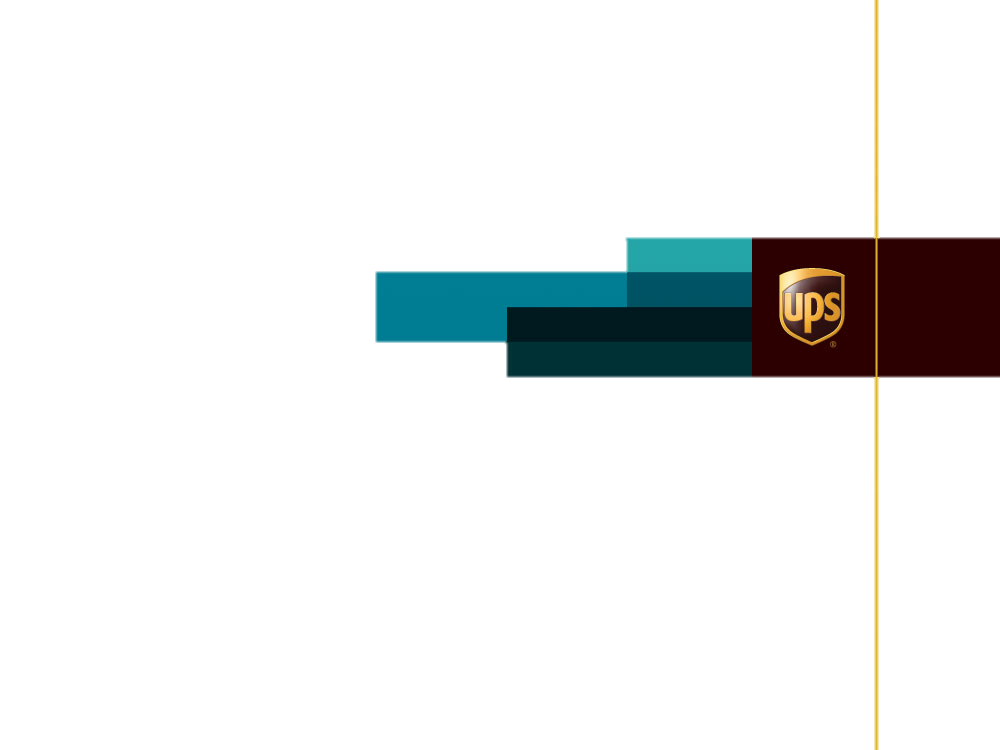 Is India Important to 
US Economic Growth?
Noel Massie
President 
UPS / Central California
June 23, 2011
UPS Global PresenceWe enable global commerce by serving 220 countries and territories around the world
Founded in Seattle, Wash 		August 28, 1907
Headquarters 			Atlanta, Ga.
Chairman and CEO 			Scott Davis
Employees 			400,600 (330,600 U.S.; 70,000 International)
2010 revenue			$49.6 billion (SP and SCS)
Service area			More than 220 countries and territories; 						Every address in North America and Europe
UPS Browntail aircraft		218 in service (224 aircraft total)
Daily flight segments			942 US domestic; 815 International
Facilities (Supply Chain and Freight)	776 facilities in more than 120 countries; 31 million sq. ft. 
Customers			8.5 million daily (1.1 million pick-up, 7.4 million delivery)
Online tracking			Average 26.2 million daily tracking 	requests
Key services 			Logistics and distribution; transportation and freight (air, 					sea, ground, rail); freight forwarding; international trade 					management and customs brokerage
Specialty services 			Service parts logistics; technical repair and configuration; 					supply chain design and planning; returns management
Worldwide Reach, Global PossibilitiesUPS Moves 2% of World GDP (Est. $1.3Trn)
UNITED STATES
UPS Worldport® provides the most diverse range of services available from any single operation.
EUROPE
Our European Headquarters in Brussels oversees all operations throughout Europe and the Middle East. The Cologne facility offers the only integrated pan-European ground/air package network.
ASIA
Our Shenzen Hub offers more time-of-day options to and from destinations around the world.
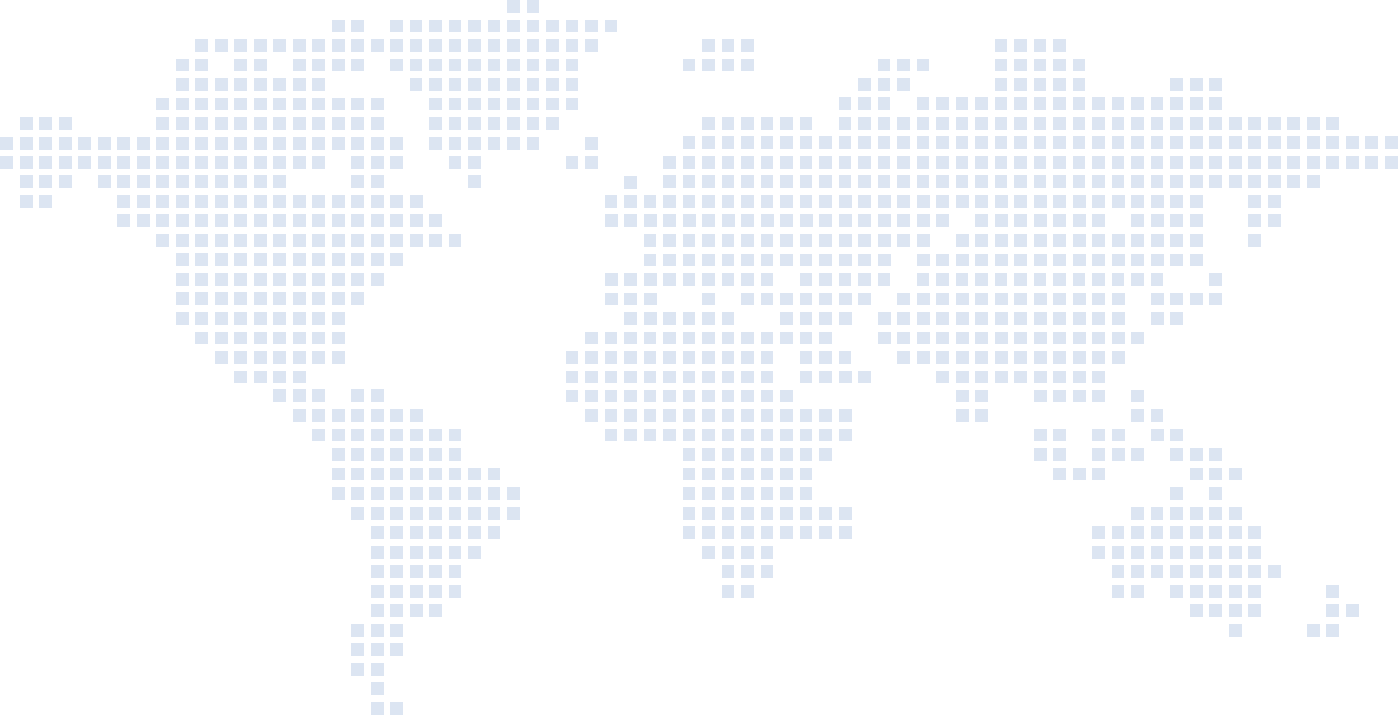 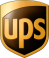 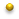 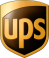 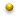 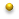 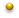 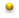 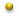 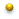 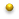 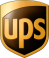 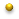 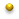 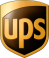 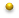 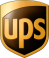 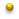 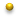 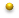 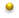 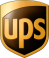 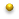 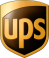 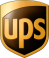 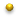 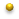 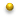 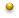 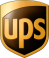 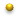 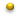 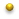 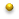 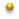 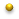 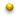 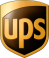 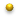 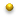 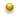 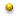 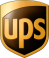 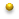 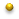 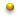 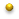 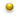 LATIN AMERICA
UPS is the largest express and air cargo carrier in Latin America.
AFRICA
UPS has full service coverage to all major markets in Africa to support these emerging trade lanes.
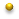 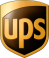 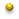 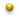 [Speaker Notes: ‘No other transportation business can match the connected network resources of UPS on every continent’
UPS is the only logistics and transportation company with a dense global network on all continents.
United States
Our capability in this market is without equal. One network operation delivers over 2.3m packages and freight items per day. One access point, one solution.
Latin America
In South America our scale domination continues where we operate the largest package and freight network available.
Europe
The UPS ‘transborder’ service portfolio is exceptionally diverse, but the key here is the integrated approach we provide. Our service portfolio is harmonized so whether you are in the UK, Spain, Germany or Poland you and your customers experience exactly the same service options through a single connection.
Asia
Recently we opened our Shenzhen Hub as the centre piece to UPS operational capability in Asia. Through this facility and our extensive footprint of facilities throughout the area, UPS offers more time of day delivery options than any other carrier]
UPS Asia PacificEstablished in 1986, UPS Asia Pacific has rapidly expanded to cover more than 40 countries and territories, serving the most exciting and dynamic region
Asia Headquarters 			Singapore
President	 			Derek Woodward
Employees 			13,600 in Asia
Service area			40+ countries and territories


Points of Access			2,700+ (UPS Express, Mailbox Etc., Customer Service 					Centres, authorized shipping outlets and alliances)
Operating Facilities			302 (admin offices, package centres, hubs, gateway 					offices, distribution centres and warehouses)
Asia Pacific Delivery Fleet 		2,111 (package vans, trucks, trailers and vans and 					motorcycles)
Asia Pacific Aircraft Fleet		29 (operating within Asia)
Weekly Browntail Flights		Intra-Asia 238; International 160
Asia Pacific Hubs			Shanghai, Shenzhen, Hong Kong
UPS India Presence
Chandigarh
India headquarters: 
Mumbai
Employees: More than 700
Operations began 1988


Operational Profile:
Nationwide delivery coverage

Five international airports served: 
Mumbai, Chennai, New Delhi, Bangalore and Cochin

Seven weekly flights to/from Mumbai

12 operating facilities: 
Ahmedabad, Bangalore, Chennai, Hyderabad, Jaipur, Kolkata, Ludhiana, Moradabad, Mumbai, New Delhi, Pune, and Tirupur

10 brokerage facilities

Nine UPS Supply Chain Solutions® facilities
Moradabad
Delhi
Ludhiana
Jaipur
Amedabad
Kolkata
Bhiwandi
Mumbai
Pune
Hyderabad
Aurangabad
Bangalore
Chennai
Cochin
Tirupur
Airports
UPS Facilities
UPS Supply Chain Solutions Facilities
India’s Contribution to the World Economy
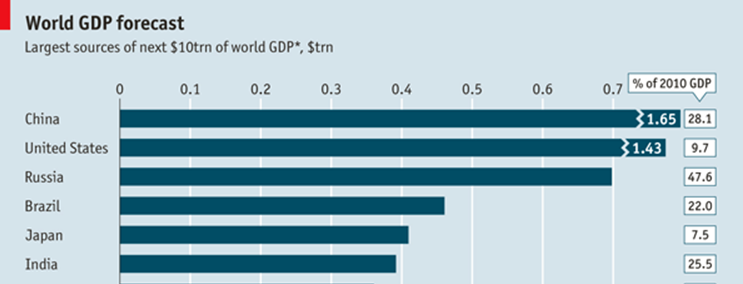 WORLD GDP over the past 12 months was about $65 trillion

In the year September 2013, global output will be about $10 trillion higher, according to the IMF’s projections

India is projected to be the 6th largest contributor to world GDP through 2013
Source: The Economist
India / US Trade Statistics
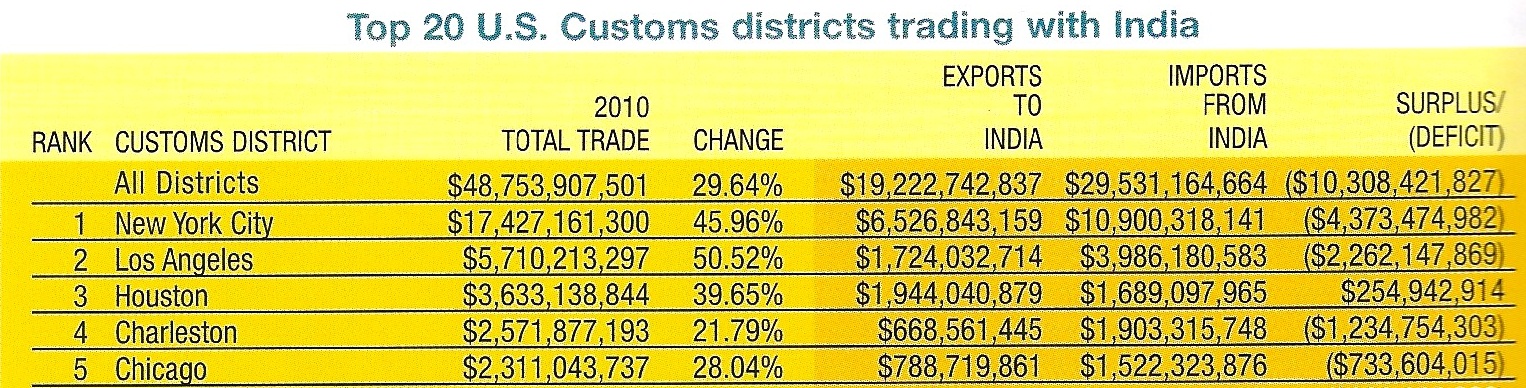 India is the 13th largest trading partner with Los Angeles

Los Angeles is the 2nd largest US Customs district trading with India and represents 11.7% of total trade with the US

Of the top 5 US Customs districts, Los Angeles is the fastest growing at 50.5%
Source: WorldCity analysis of U.S. Census Bureau data
Top Import and Export Goods: India / Los Angeles
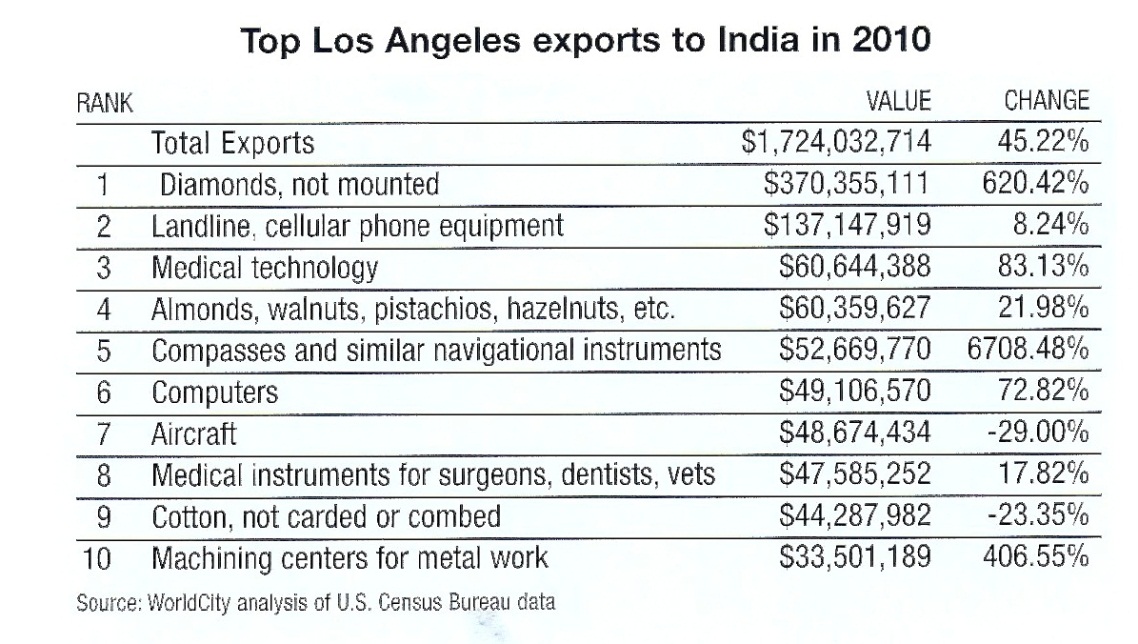 Top exports to India include items critical to infrastructure development
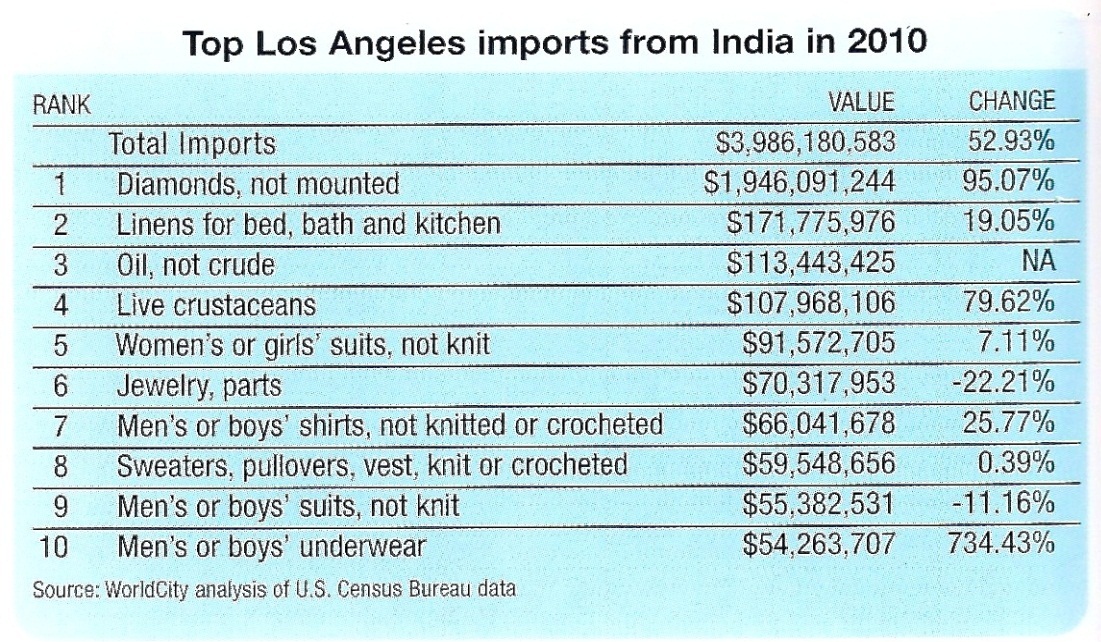 Top imports from India are heavily weighted towards the apparel industry
Source: WorldCity analysis of U.S. Census Bureau data
Economic Growth: China vs. India
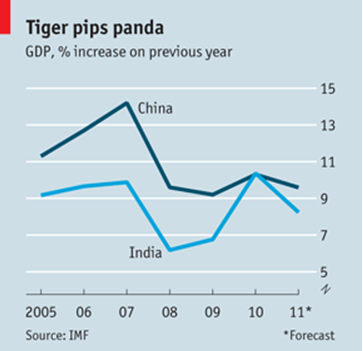 China grew by 10.3% in 2010  

India grew by 10.4% in 2010
Source: The Economist
Is India Important for US Growth?
Advantages
10th ranked Economy according to the IMF
2nd fastest growing economy after China
Young Population
Large Growing Middle Class
Increased Demand for Durable Goods
US has the 2nd Largest Population of Indians outside of India (UNDP)
India is the #2 Country of Origin for International Students in US Universities (104,897 students in 2010)



Only China, among big economies, has surpassed India’s 8.6% growth (Q4 2010)
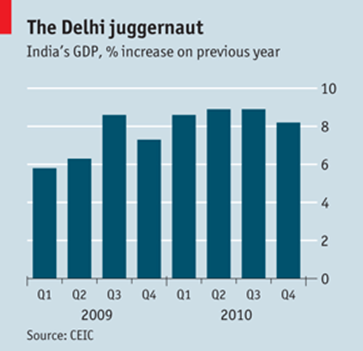 Source: The Economist
Is India Important for US Growth?
Challenges
Foreign Direct Investment Decreasing
Growing Inflation Rates 
Increases in Bad Debt
Allegations of Corruption
Infrastructure and Agricultural Distribution System Challenges






Net flows into India contracted by nearly a third, to $23.7 billion.
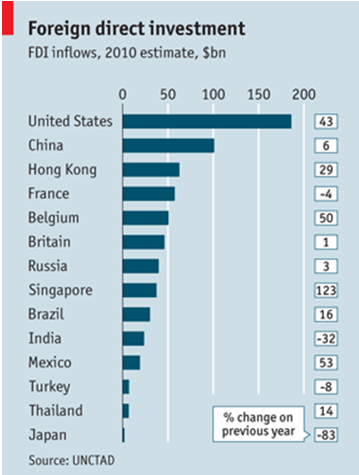 Source: The Economist
[Speaker Notes: According to the UN Conference on Trade and Development (UNCTAD), global inflows of foreign direct investment (FDI) in 2010 totaled $1.12 trillion, a shade more than the $1.11 trillion recorded during 2009. 

More than $100 billion of FDI poured into China, making it the world’s second-largest recipient of such investment.]
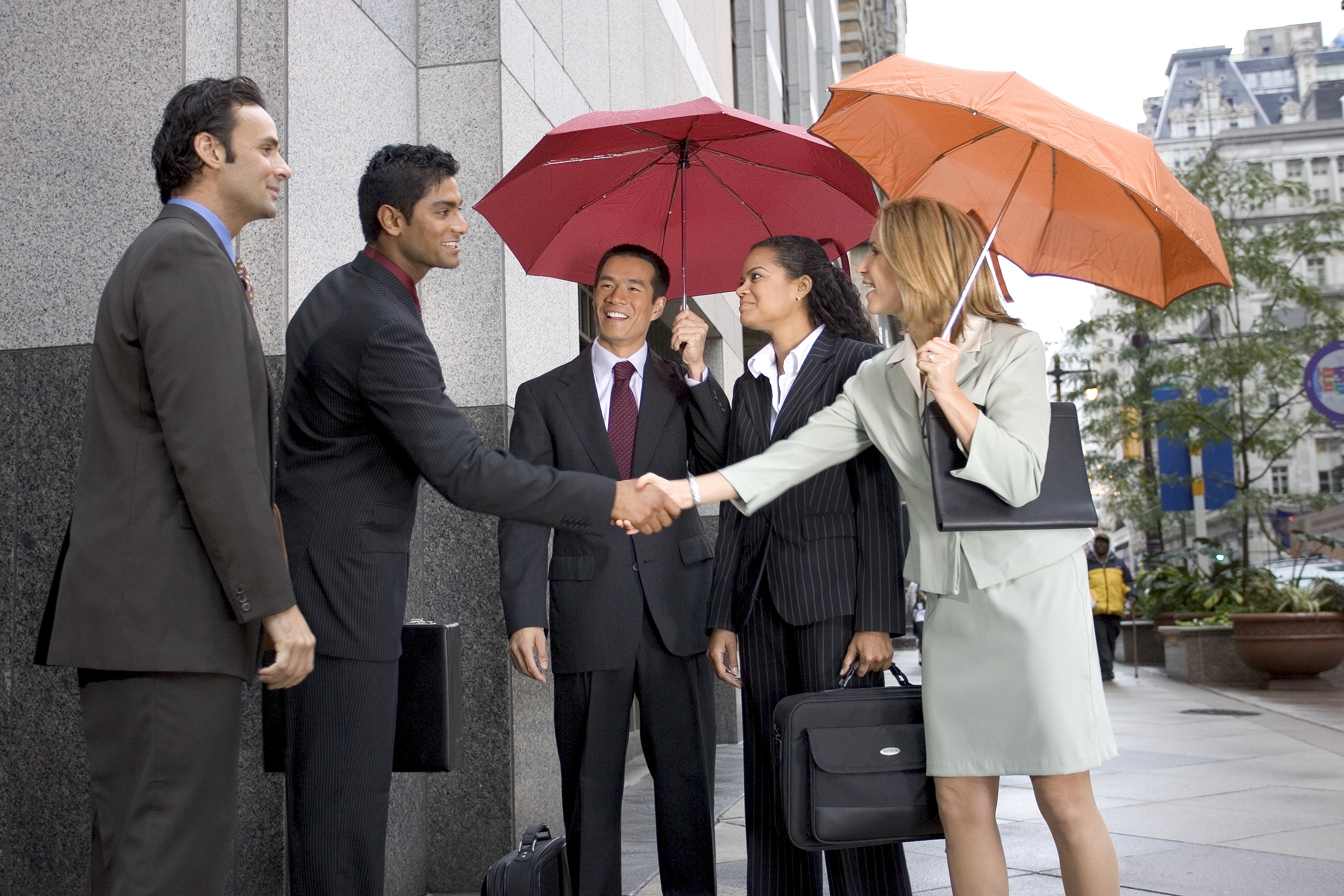 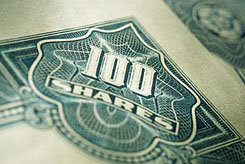 What Must India do to Drive Growth?
Increase Foreign Direct Investment

Slow the Rate of Inflation

Improve Domestic Infrastructure

Policy Reform
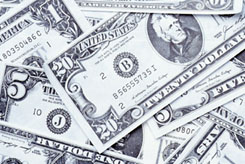 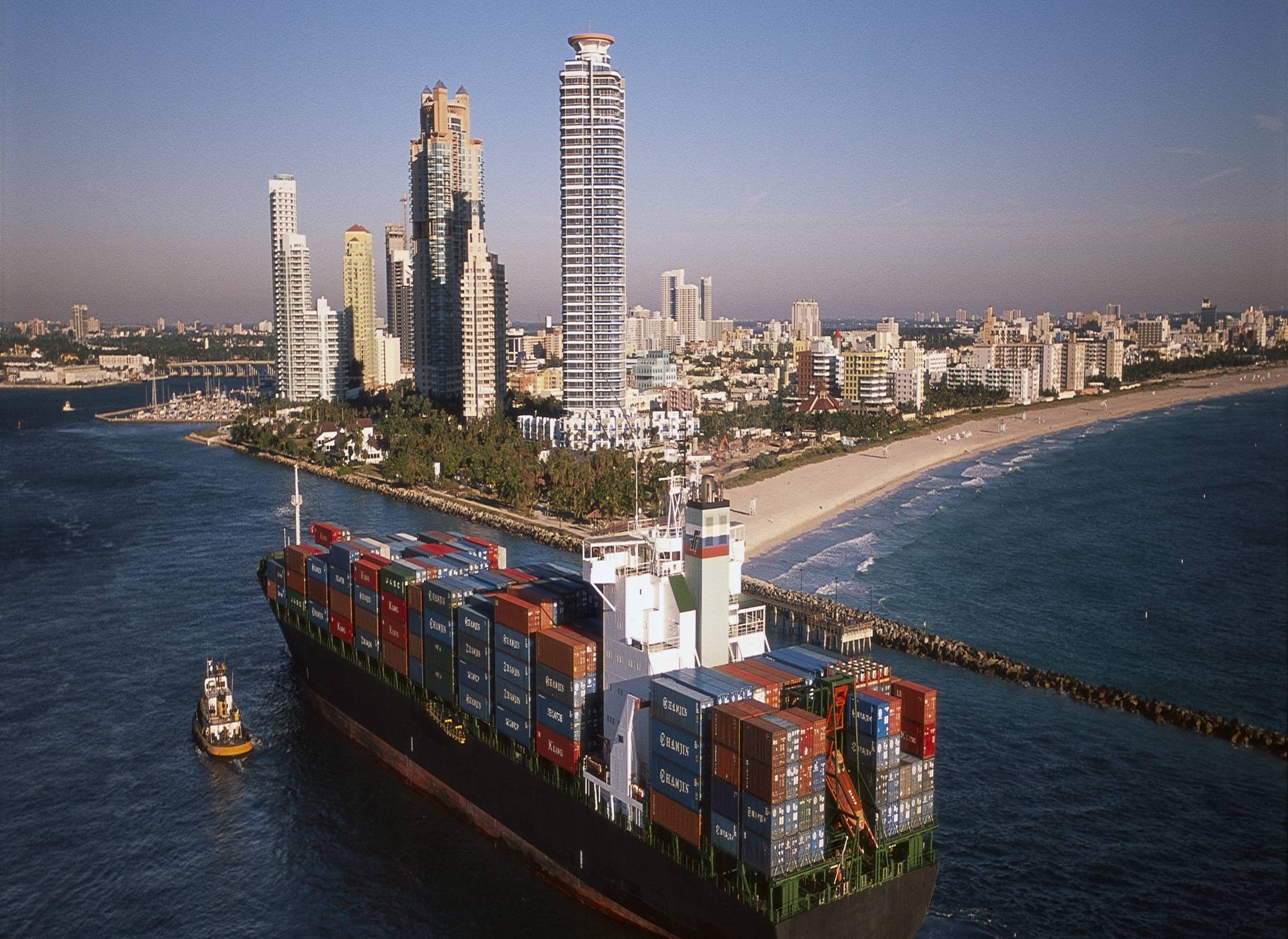 Thank You
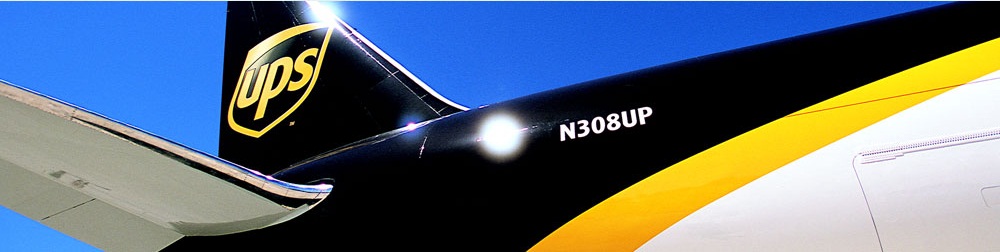